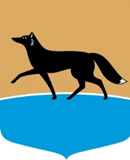 Об итогах участия бизнес-сообщества
в оценке регулирующего воздействия 
в 2018 - 2019 годах, возможности участия 
в нормотворчестве в электронном виде
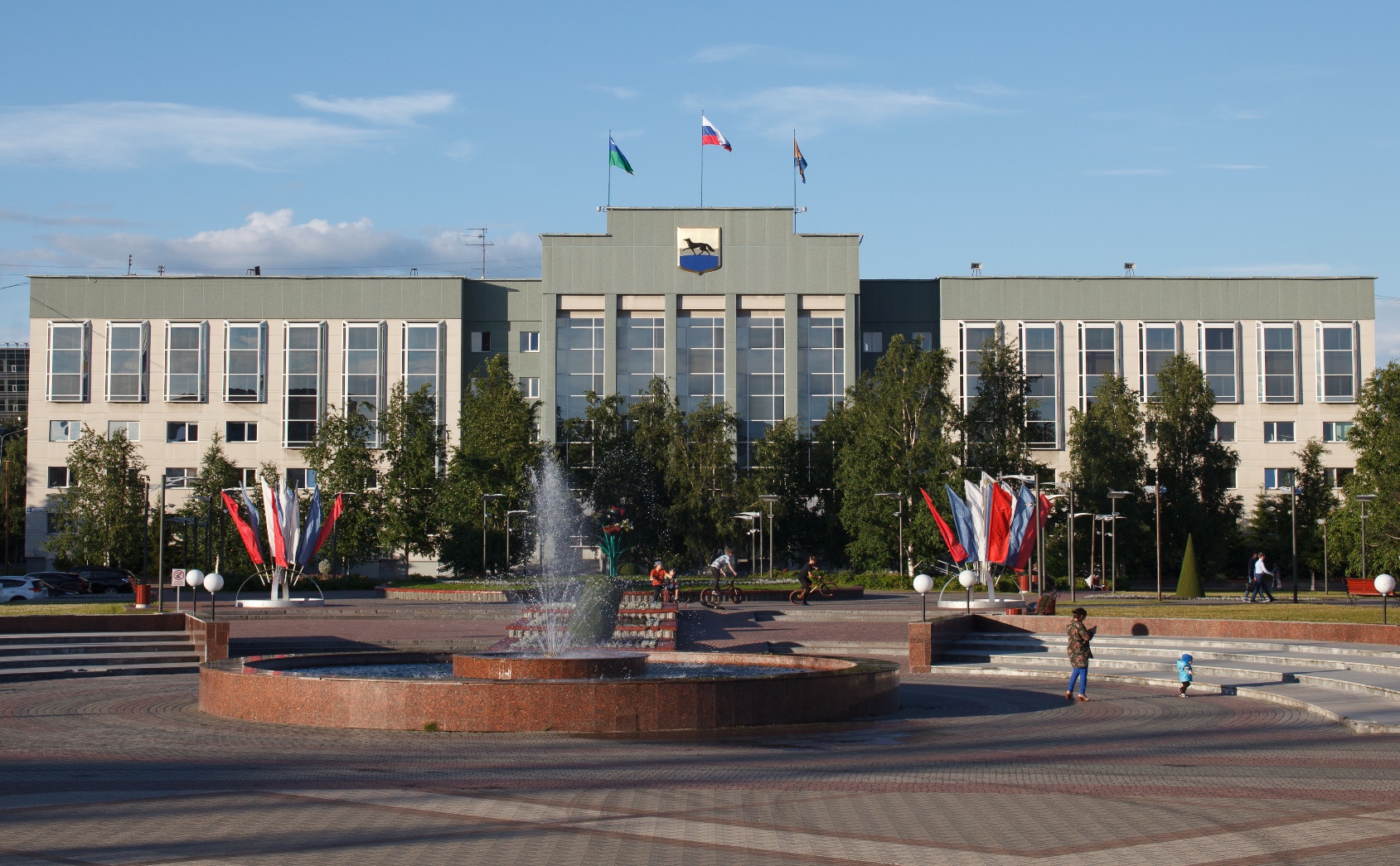 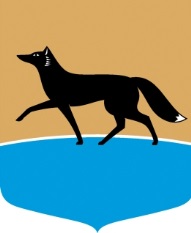 Изменение принципа создания муниципального правового акта
сначала примем, потом посмотрим …
сначала обсудим, потом примем !!!
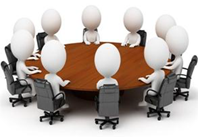 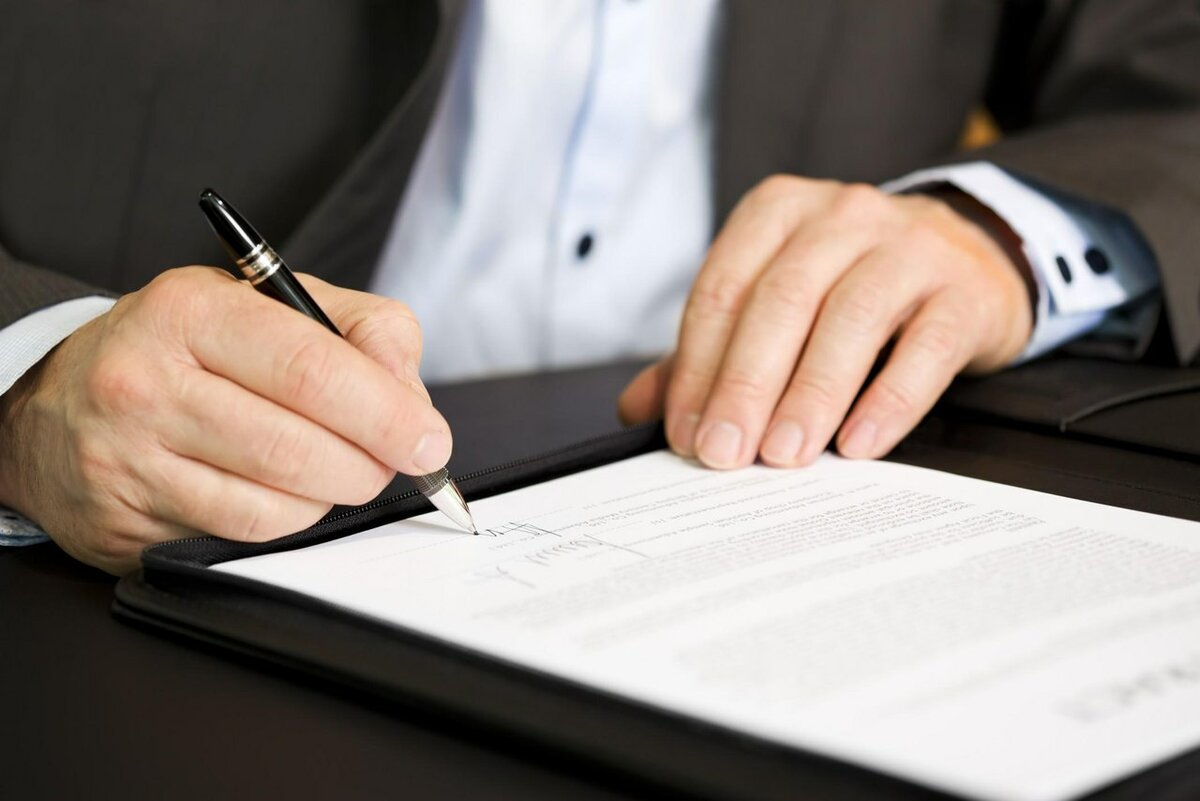 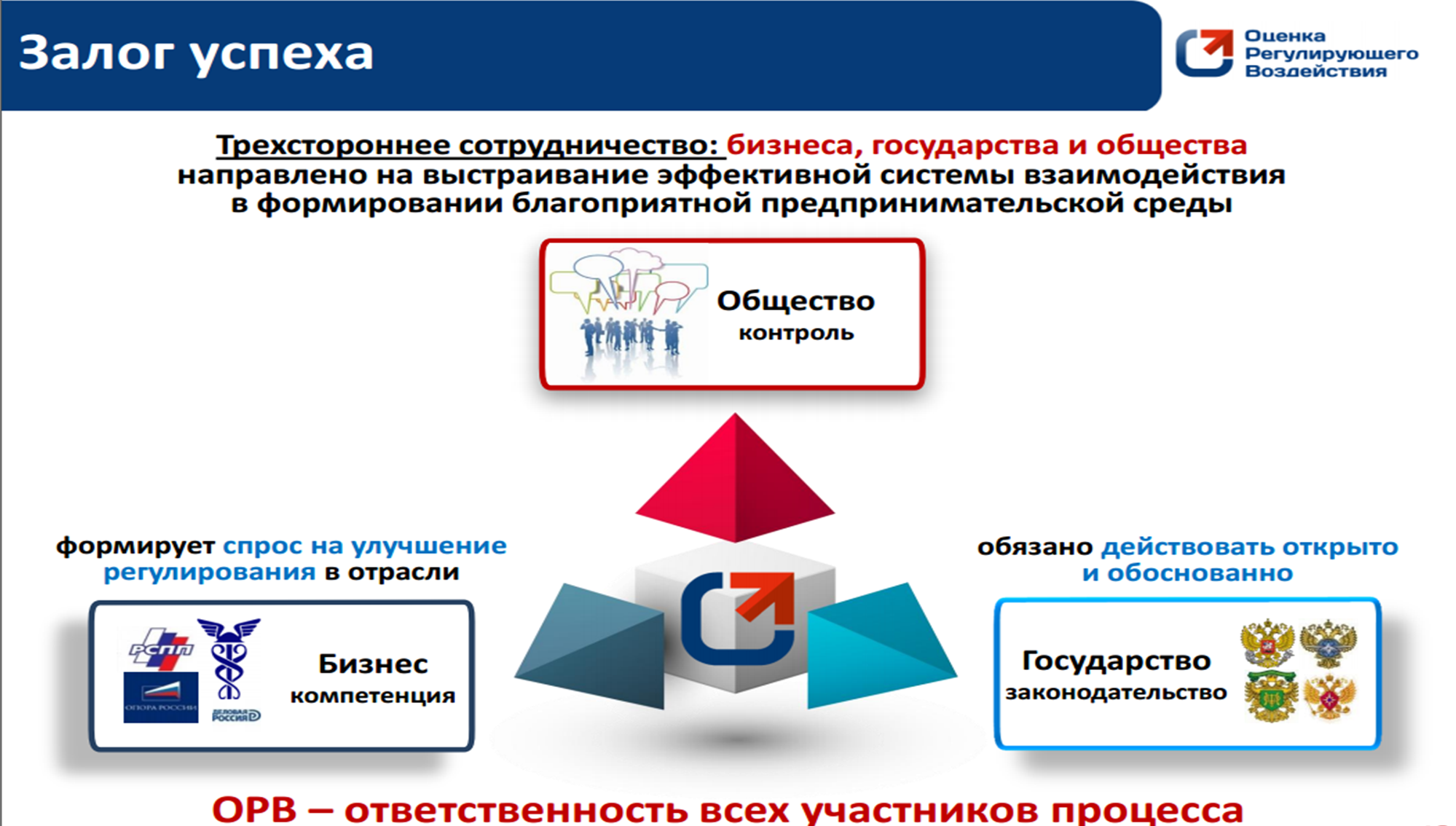 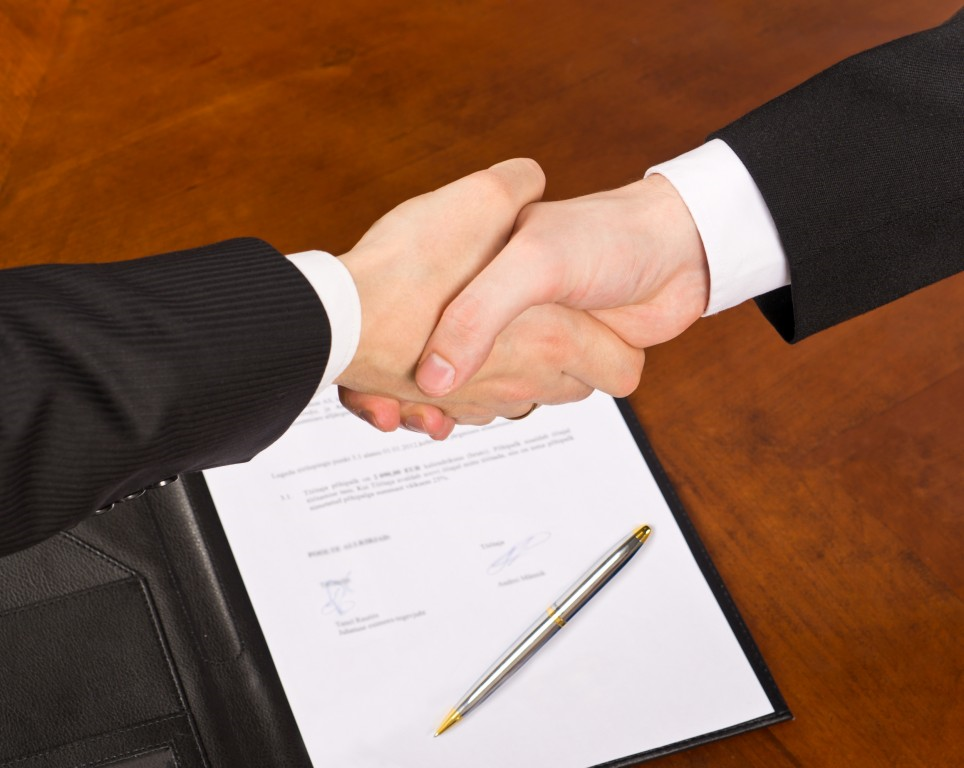 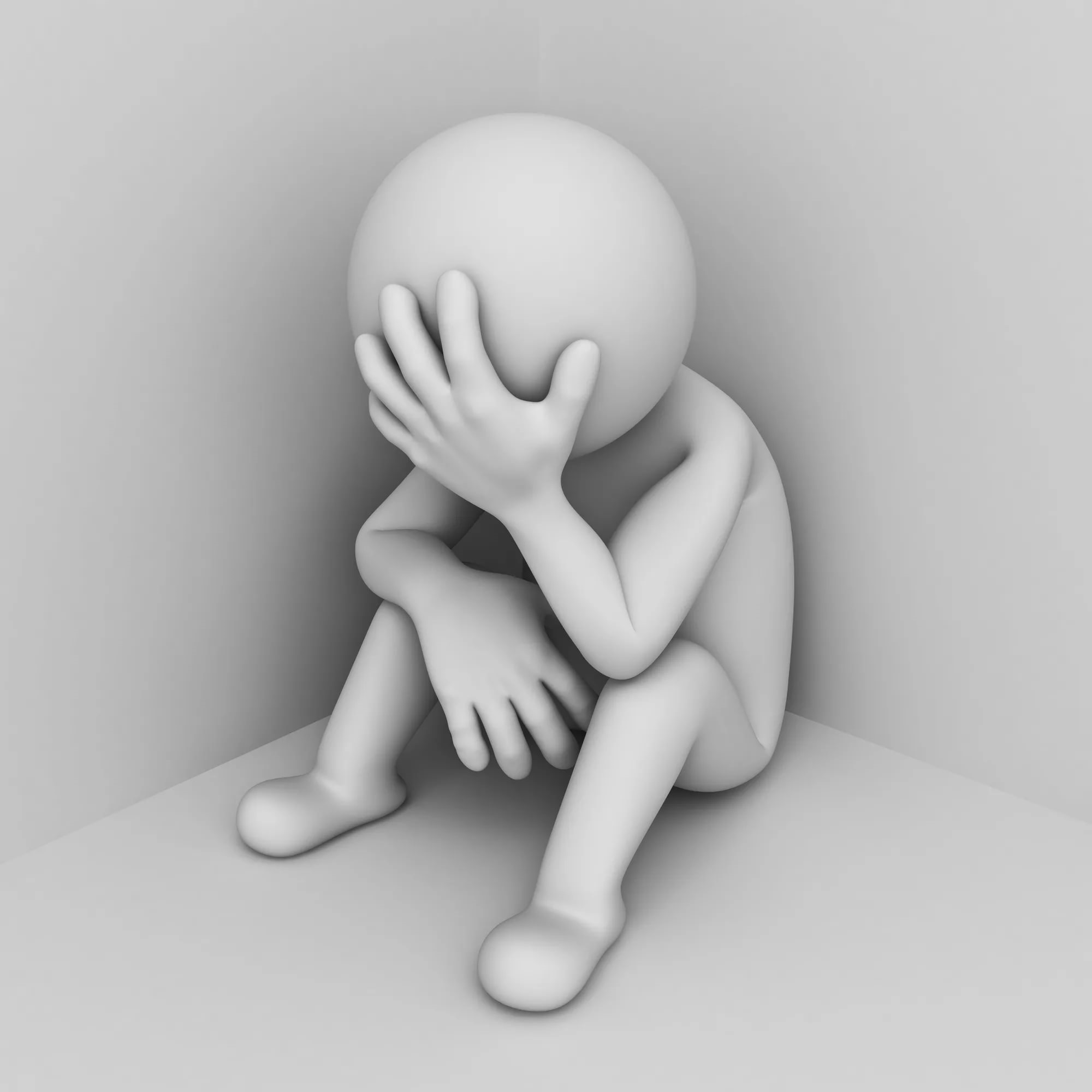 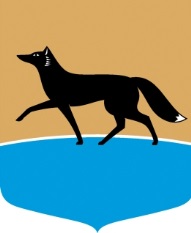 Активность предпринимательского сообщества 
в 2018 – 2019 годах
182 отзыва
199 замечаний/предложений
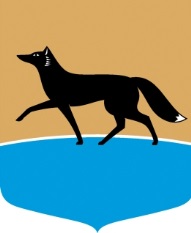 Ключевые замечания и предложения принятые и учтенные в проектах правовых актов в 2018 году
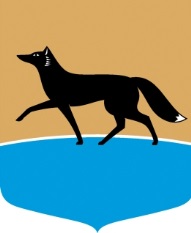 Ключевые замечания и предложения принятые и учтенные в проектах правовых актов в 2019 году
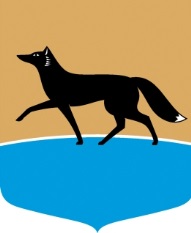 Портал органов власти ХМАО– Югры
http://regulation.admhmao.ru
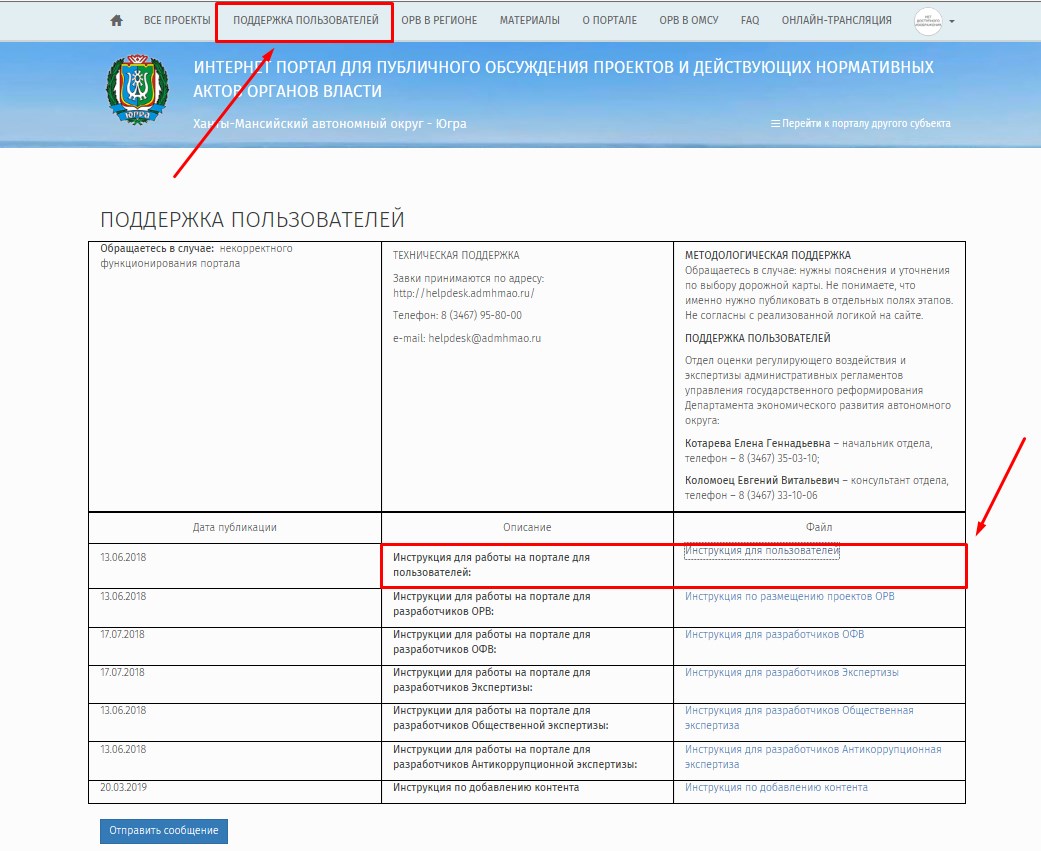 6
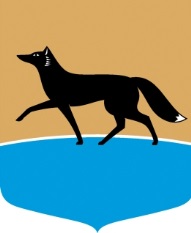 Портал органов власти ХМАО– Югры
http://regulation.admhmao.ru
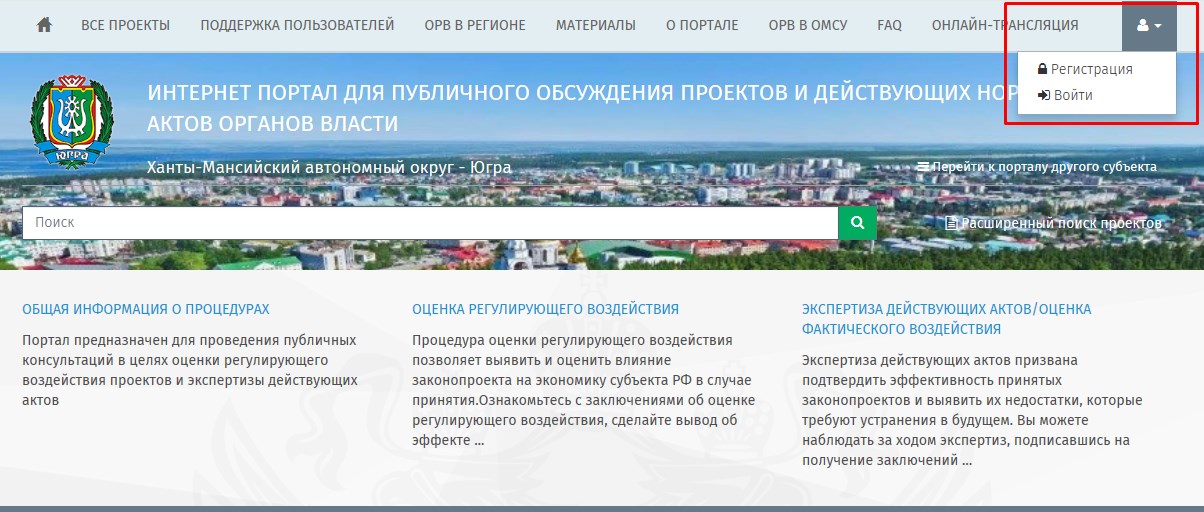 Процедура регистрации
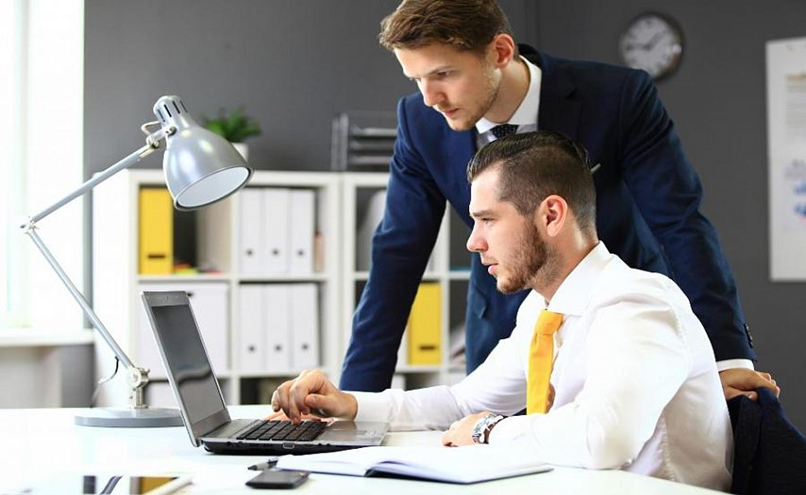 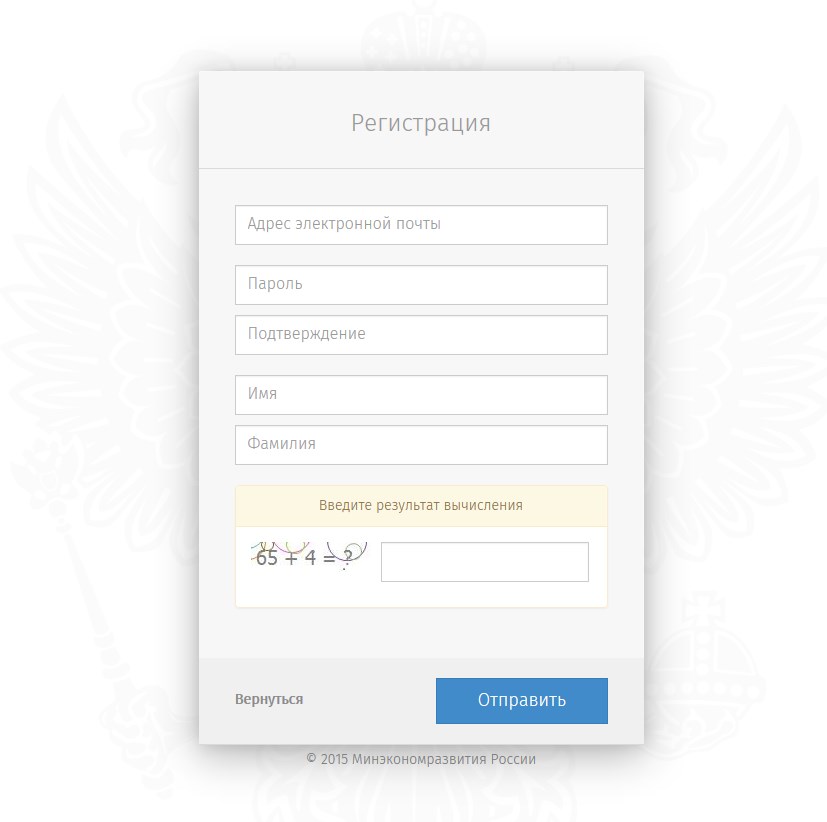 7
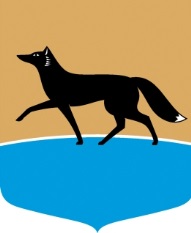 Портал органов власти ХМАО– Югры
http://regulation.admhmao.ru
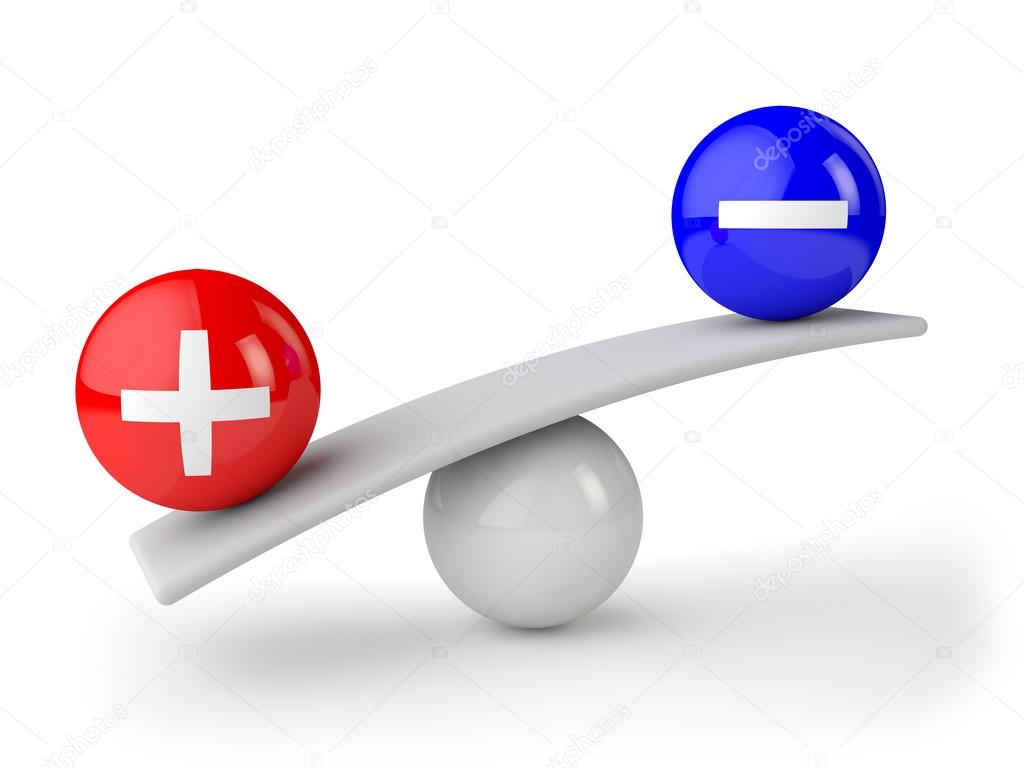 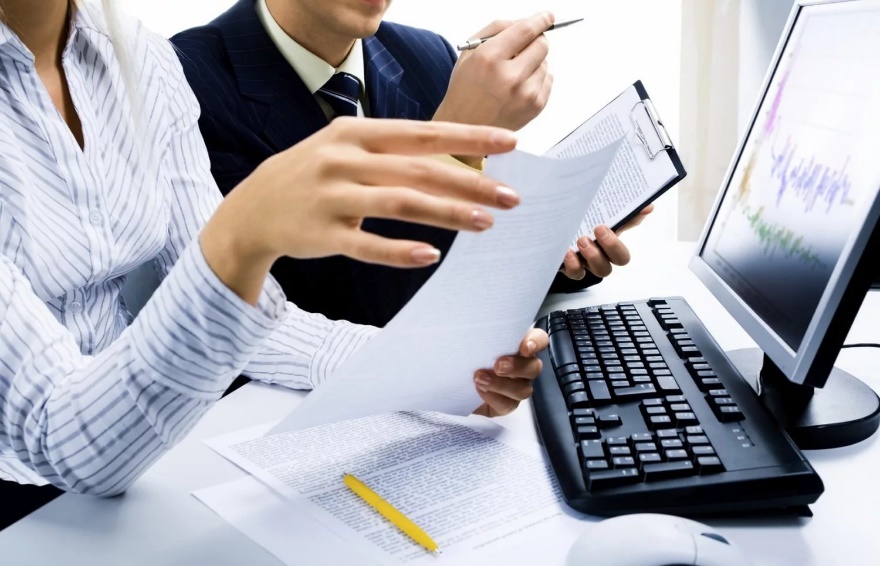 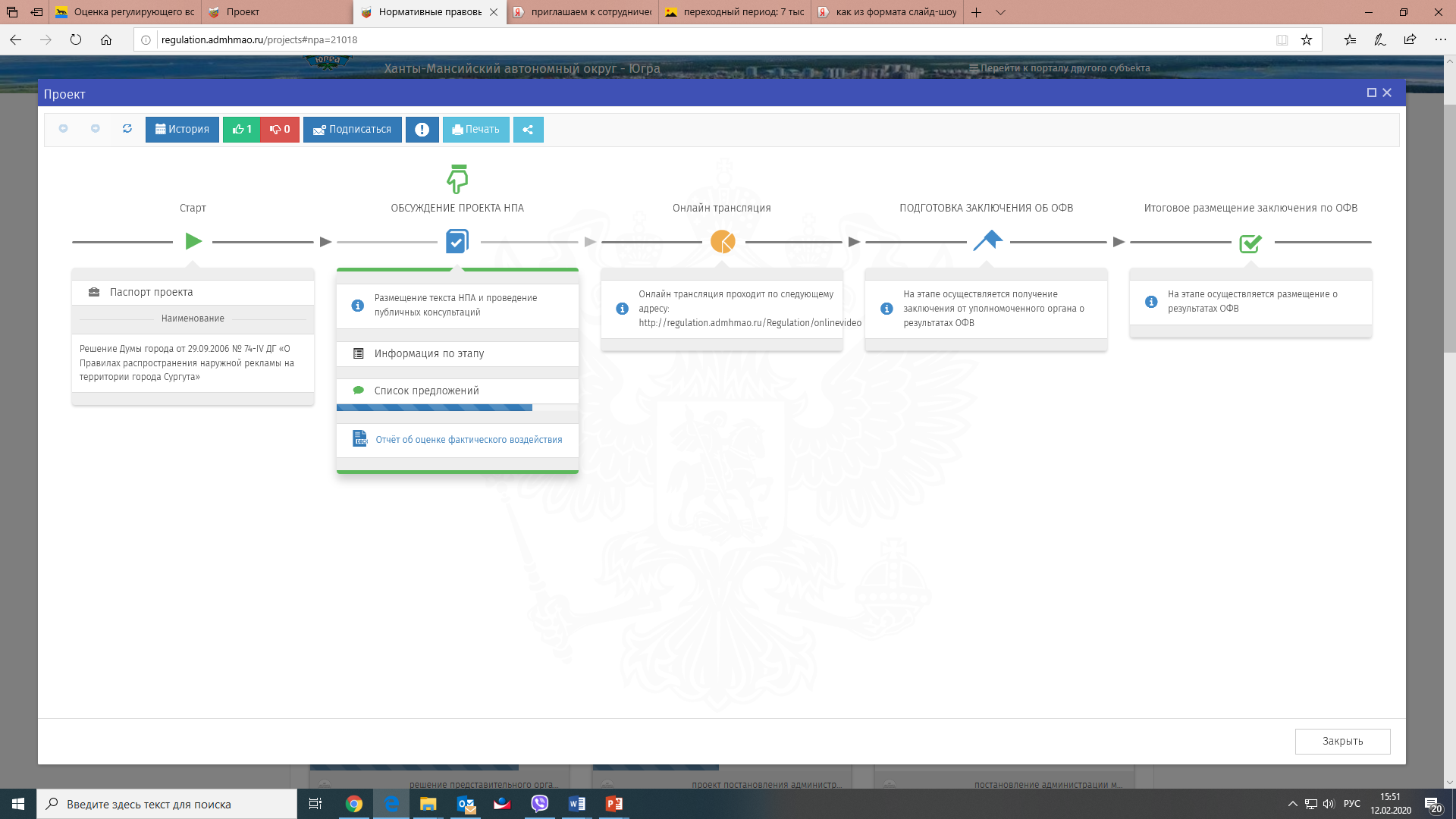 Электронный отзыв
8
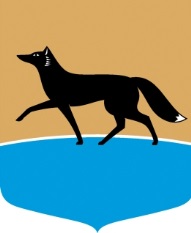 Спасибо за внимание!
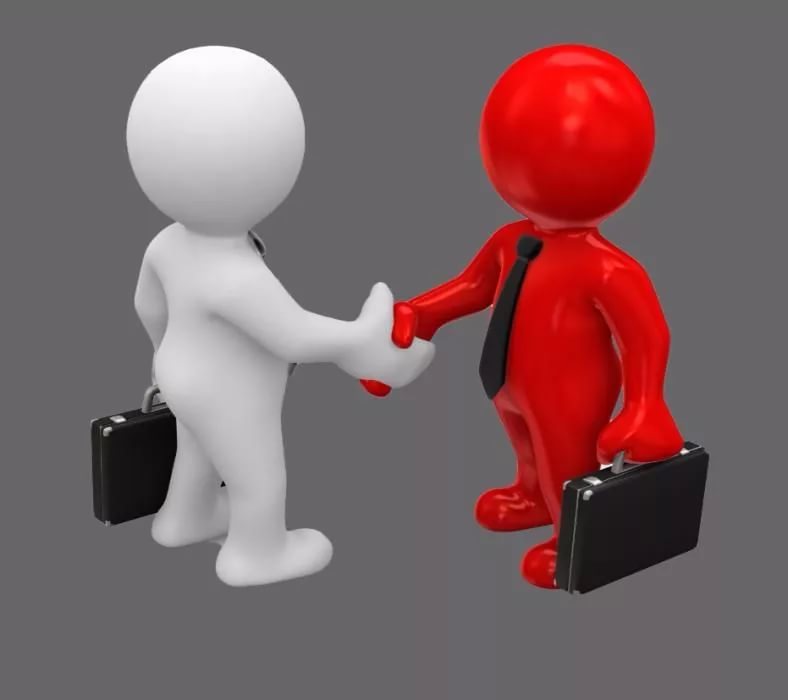 Приглашаем к сотрудничеству!

Отдел развития предпринимательства 
управления инвестиций и развития предпринимательства
тел. (3462)52-20-83
voroshilova_yp@admsurgut.ru